Idioma español
Curso
Docente
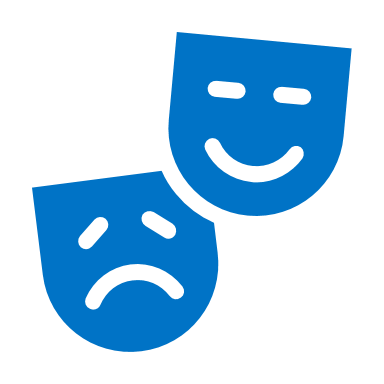 Canvas de diseño 
Role play
Actividad
Semestre
Objetivo de la estrategia
Contexto y personajes
Logística
Introducción en el grupo
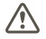 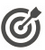 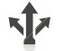 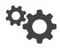 1
- ¿Qué estás tratando de lograr con esta dinámica?
- ¿Cuál es el contexto de la situación? 

- ¿Quiénes son los personajes? 

- ¿Qué función tienen en la situación?

- ¿Cuáles son sus motivaciones u objetivos? 

- ¿Qué pasa si el personaje no logra su objetivo?  

- ¿Habrá personajes pasivos u observadores? ¿Qué función tendrían?
¿Cómo se asignaría a los personajes? ¿Los asignarás tú o los seleccionarán los propios estudiantes? ¿Bajo qué criterios?, etc.

¿Cómo organizarás al grupo? ¿En equipos, en parejas o todo el grupo será partícipe en la misma situación? 

¿Cuánto tiempo te tomará cada etapa? Asignar tiempo para presentar el ejercicio, para que el alumnado conozca sus personajes y se preparen y un tiempo para la reflexión final. 

¿Qué materiales se necesitarán para la representación?
¿Cómo vas a introducir la situación en el grupo? 
- Haz una breve descripción de cómo organizarías al alumnado, las instrucciones para que entiendan la actividad y los lineamientos que tienen que seguir antes, durante y después de la actividad.
Consideraciones generales
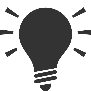 ¿Quieres aplicarlo durante todo el curso de manera transversal o será solamente en alguna/s actividad/es? 

¿Qué temas o conceptos deseas cubrir con Role Play? 

¿Cuánto tiempo estimas que se necesita para realizar la dinámica?  

¿Qué esperas del grupo al momento de trabajar en la dinámica (e.g. que elaboren algún producto entregable como un reporte, que se  evalúen por sí mismos, etc).
2
3
4
5
Preparación del grupo
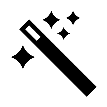 Representación
Reflexión final
Evaluación
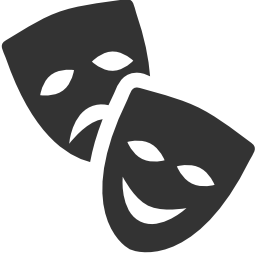 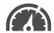 ¿Cómo será la representación de los papeles? ¿Qué deberá hacer el alumnado al momento de representar su papel?
- ¿Cuánto tiempo vas a asignar para la representación?
- ¿Cuánto tiempo vas a dar para la reflexión final?
- ¿Qué conceptos o elementos necesitas mencionar durante la reflexión para conectar la actividad con el tema en cuestión?
- ¿Cómo vas a evaluar el desempeño del alumnado?
¿Cómo tendrán las y los estudiantes que prepararse para su personaje?
- ¿Las y los estudiantes necesitan hacer alguna investigación adicional sobre su personaje o tú vas a darles toda la información que necesitan para prepararse? 
- ¿Cuánto tiempo tendrán para esta preparación?
7
8
9
6
Idioma español
Ética
Juan X
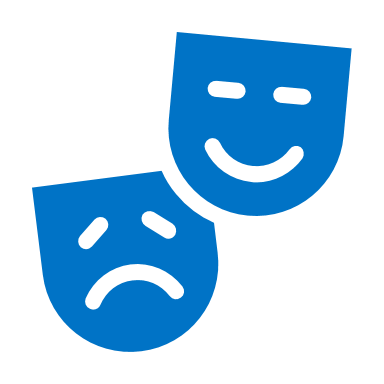 Canvas de diseño 
Role play
Análisis de implicaciones éticas
3 semestre
Objetivo de la estrategia
Contexto y personajes
Logística
Introducción en el grupo
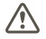 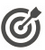 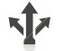 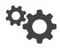 1
Identificar las implicaciones éticas de la corrupción al analizar el caso “the man in the mirror”
Tomador de decisión (Sebastián)

Conciencia positiva

Conciencia negativa

Coludidos (media audiencia)

No coludidos (media audiencia)
-Previo a la sesión, el alumnado debe leer The man in the mirror. 

-Los personajes se definirán de forma aleatoria al seleccionar 1 tarjeta que indica el rol a desempeñar.

Son 3 roles individuales (sebastián, conciencia positiva y negativa)

Los roles coludidos y no coludidos formarán parte de la audiencia.

30 min.- discusión de la situación 15 min.- preparar el rol a desempeñar.30 min.- representación de la situación15 min.- reflexiones finales

No requiere materiales ni escenarios.
Caso Harvard sobre un denunciante que expone sobornos y corrupción en contratos de defensa en el Medio Oriente. Sebastián es contratado para administrar un contrato militar de $ 3.25 mil millones, pero debe averiguar qué hacer cuando se dé cuenta de que su compañía está pagando sobornos a los funcionarios locales.

Comenzar haciendo un sondeo sobre la lectura, a través de preguntas clave para revisar si está clara la situación a abordar.

Explicar en qué consiste la actividad: 
Repartir los roles
Organizarse de manera individual o con su equipo para preparar el rol
Llevar a cabo la representación del rol, haciendo los razonamientos que haría el personaje
El profesorado  define los momentos de participación de cada rol.
Consideraciones generales
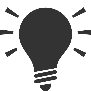 Se aplicará durante 1 sesión presencial, la segunda parte se continua en línea. 

Se estima 1.5 horas para esta actividad más 2 horas de trabajo adicional.

Se espera que generen una reflexión con respecto al problema.
2
3
4
5
Preparación del grupo
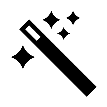 Representación
Reflexión final
Evaluación
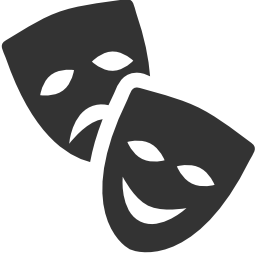 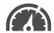 La función de Sebastián es hacer un soliloquio de las alternativas que tiene para declararse inocente o culpable del cargo al que se le acusa.
Las intervenciones de las conciencias, serán para influir en Sebastián, con argumentos que lo persuadan de tomar la decisión de acuerdo con su rol.
El rol de los coludidos es el de ser “Jueces” de Sebastián, opinar del caso con base en los hechos.
El rol de los No coludidos es buscar una opinión más imparcial para llegar a la mejor solución.
Formular preguntas como:

- Están de acuerdo con los argumentos de acuerdo con su rol.
- Qué rol les gustaría haber desempeñado.
- Cuál sería la mejor solución del caso.
Actividad de tarea, se realiza en un momento posterior al Role Play. (tiempo de realización: 2 horas)

Entregable individual donde el alumnado realice una reflexión con la siguiente pregunta: Tú en el lugar de Sebastian, plantea cuál es tu decisión respecto a lo que él tiene que hacer.  Justificar la respuesta con argumentos sólidos.
Leer previamente: The man in the mirror. (Caso Harvard)

Reflexionar sobre su rol antes de llevarlo a cabo.

Consultar dudas con el profesorado antes de la representación del rol.
7
8
9
6
Idioma español
Curso
Docente
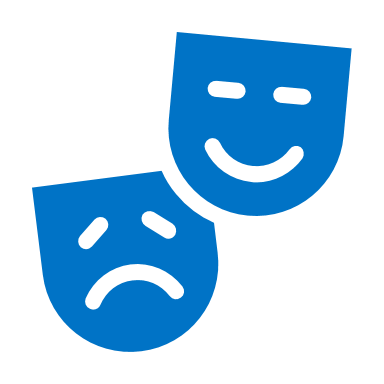 Canvas de diseño 
Role play
Actividad
Semestre
Objetivo de la estrategia
Contexto y personajes
Logística
Introducción en el grupo
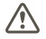 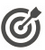 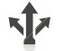 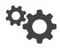 1
Consideraciones generales
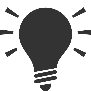 2
3
4
5
Preparación del grupo
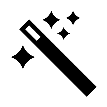 Representación
Reflexión final
Evaluación
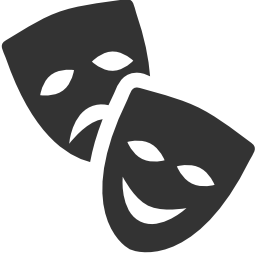 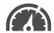 7
8
9
6